Graduate
Attributes
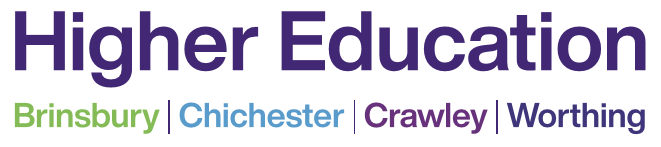 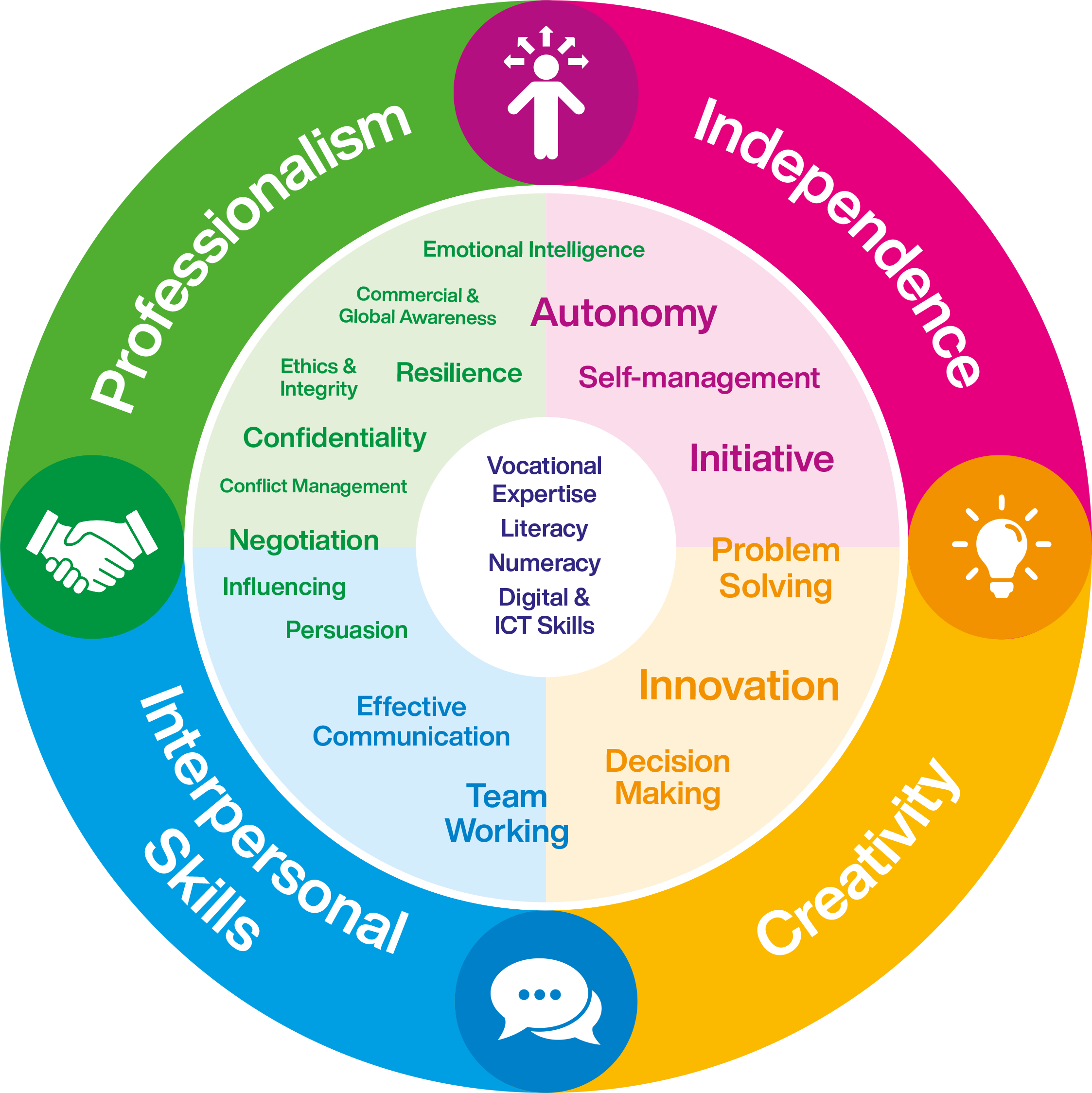 Graduate
Attributes
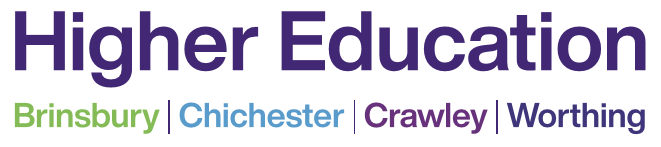 Introduction to 
Academic WritingExploring the features of  academic writing
[Speaker Notes: Writing Style 
Plan English 
Impersonal Writing Style
Personal Writing Style]
What are the characteristics of academic writing?
Formal 
Analytical 
Clear 
Concise
Accurate 
Objective 
Precise 
Critical
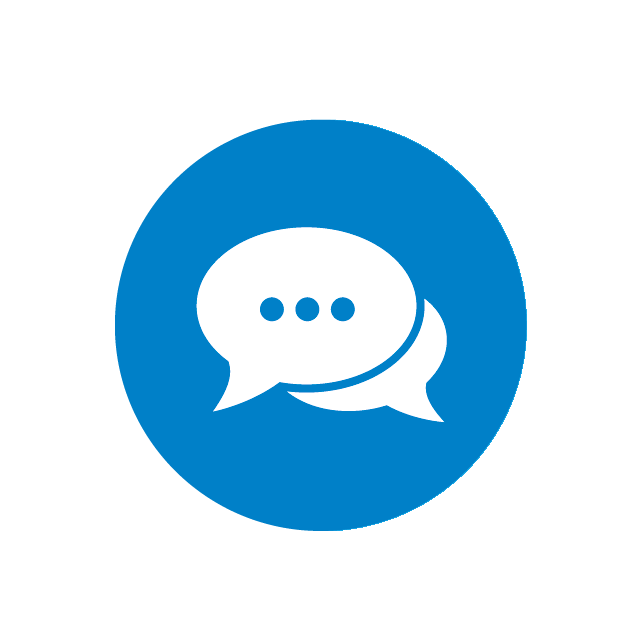 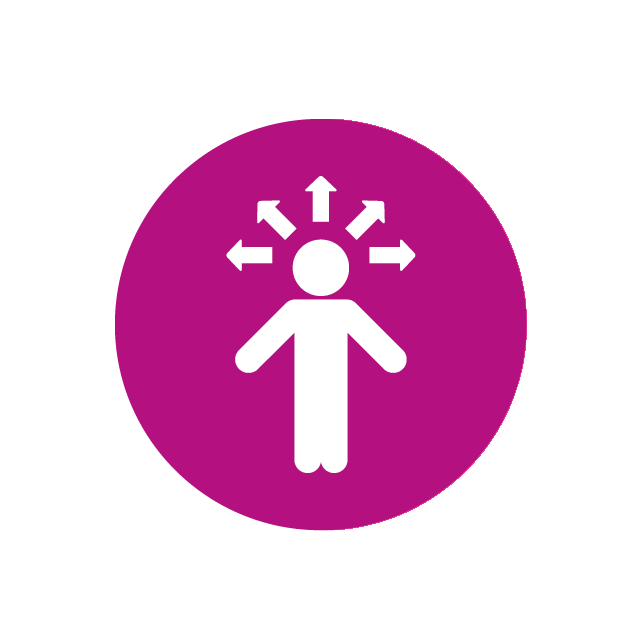 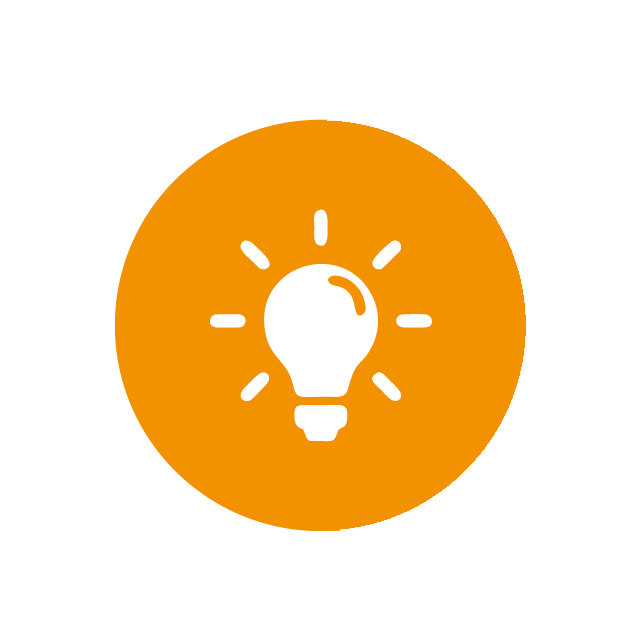 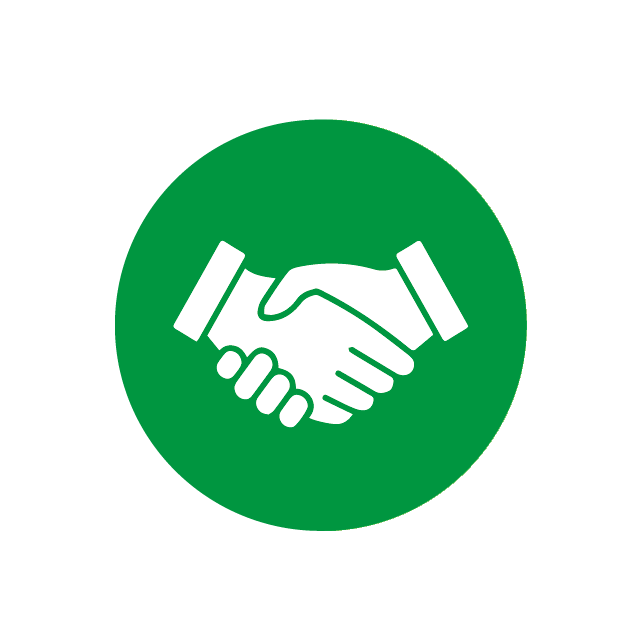 Academic Writing Style
Formal English  
Avoid 
Slang  - A few quid 
Colloquial speech - They were  just, kind of, walking around 
Clichés - Pretty as a picture 
Contraction - They couldn’t…
Phrases that sound like speech - This bit is really fascinating 
Subjective descriptions - This ugly sculpture
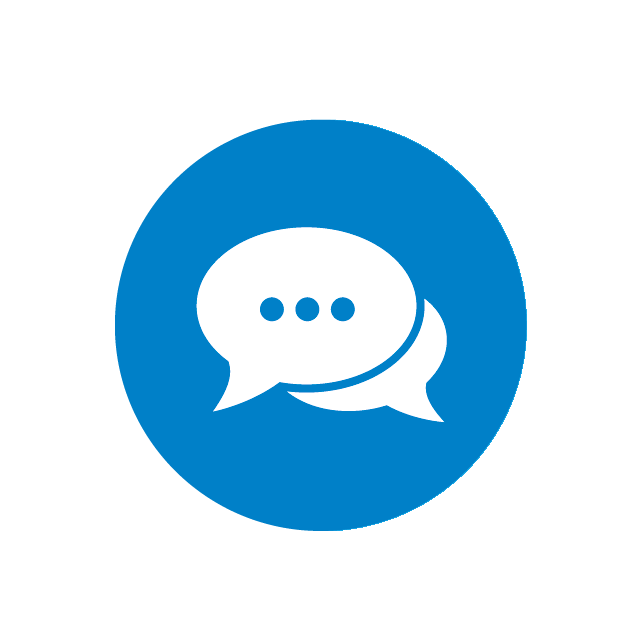 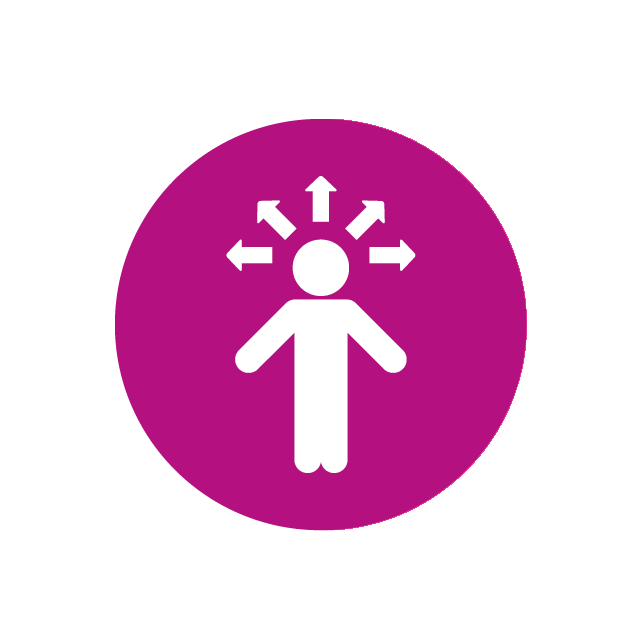 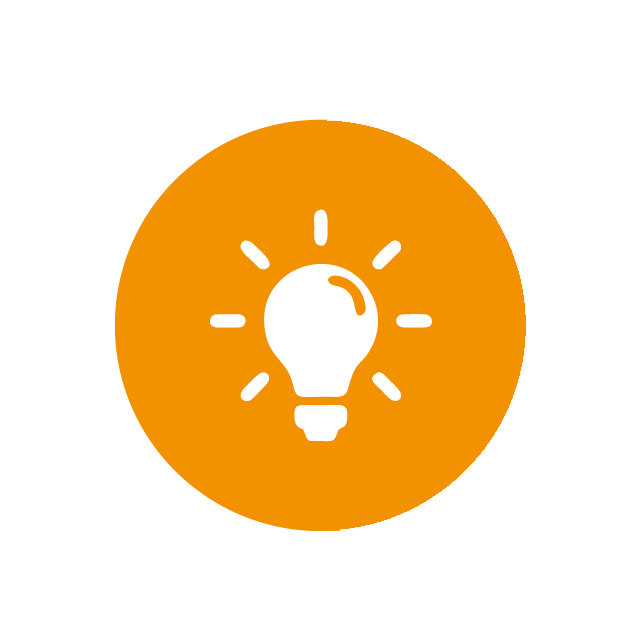 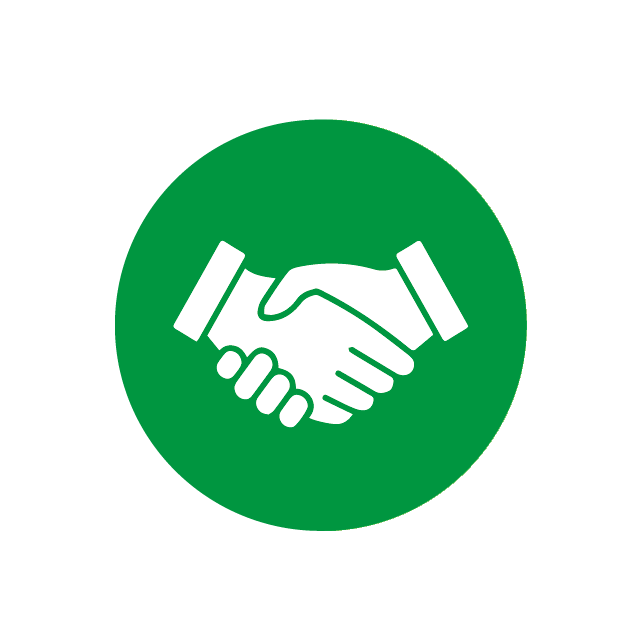 Plan English
Avoid using jargon 
Use everyday words when possible 
Explain specialised words if they can’t be avoided 
Write for your intended audience 
Keep sentences short (under 20 words) 
Avoid wordy phrases 

Clear and concise writing - Film
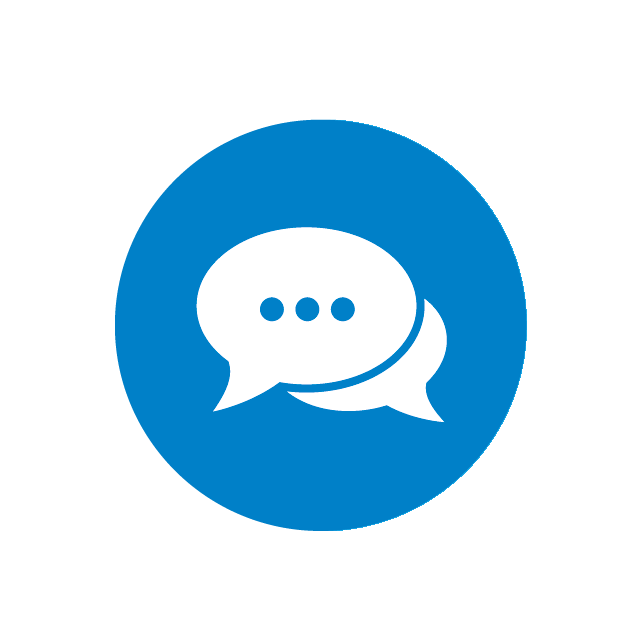 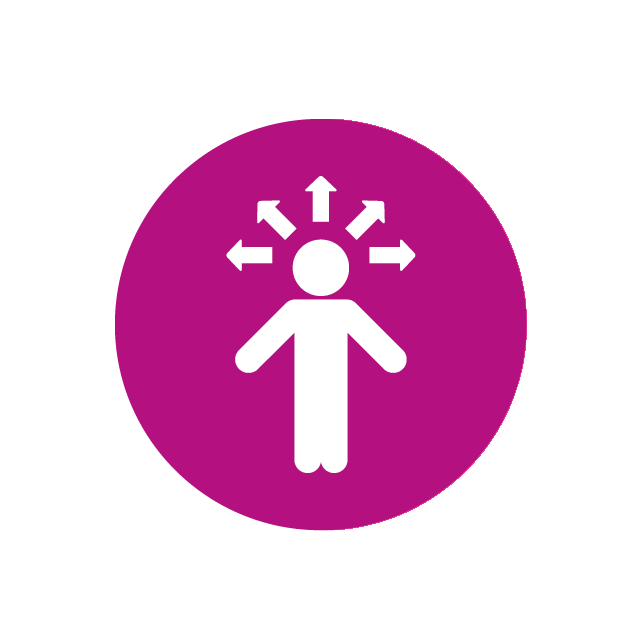 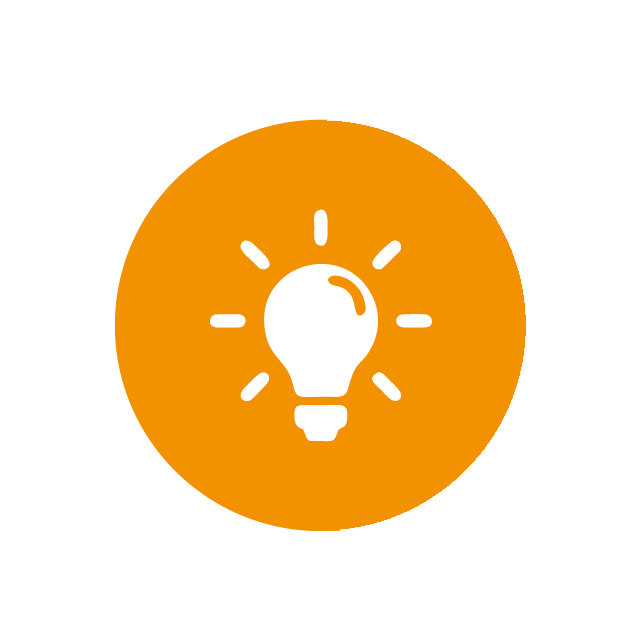 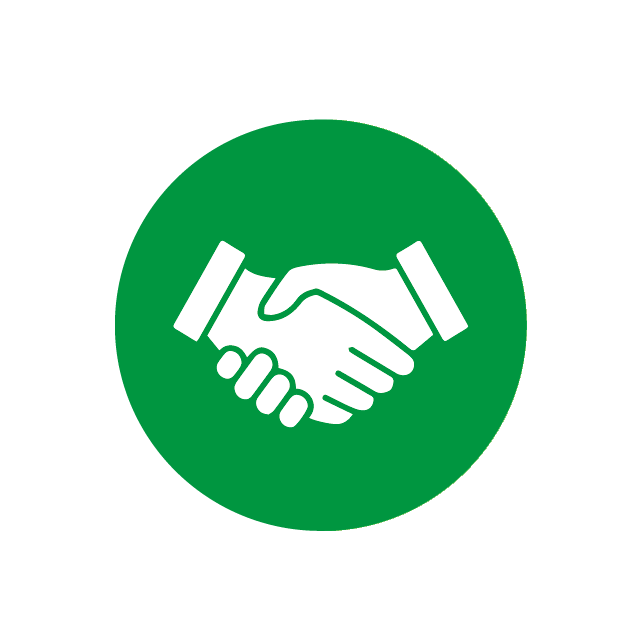 Impersonal - Formal
Write in the third person, avoid “I”, “we” or “you” 

Examples   
It can be argued that ……
There are a number of issues with this ……


Formal Writing - Film
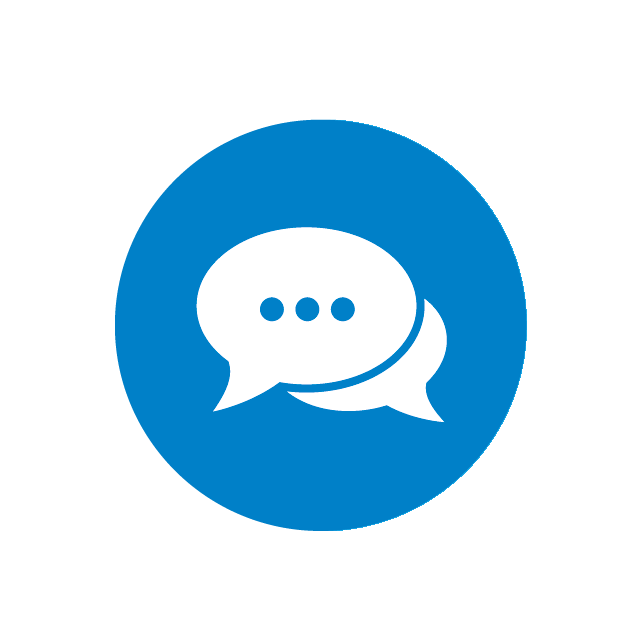 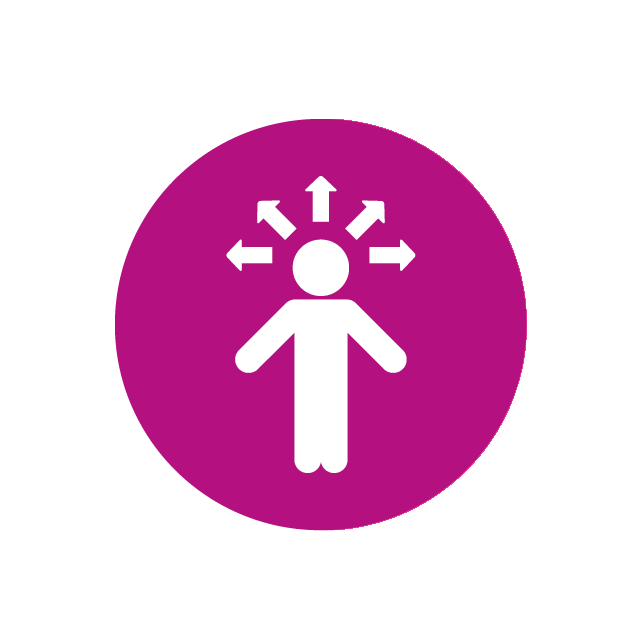 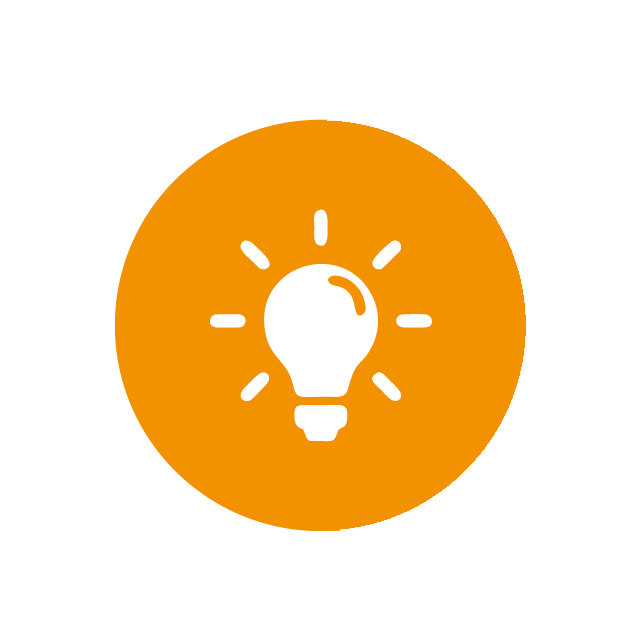 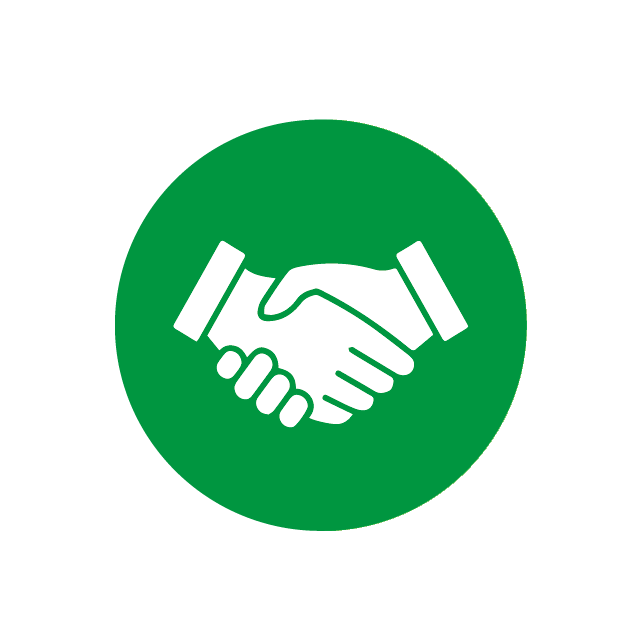 Personal - Formal
Writing in a personal way for a self reflection, writing about a case study or role play.  

You can use “I” and “we” 

Example 
Upon reflection I have realised that … 
My role in the scenario was …
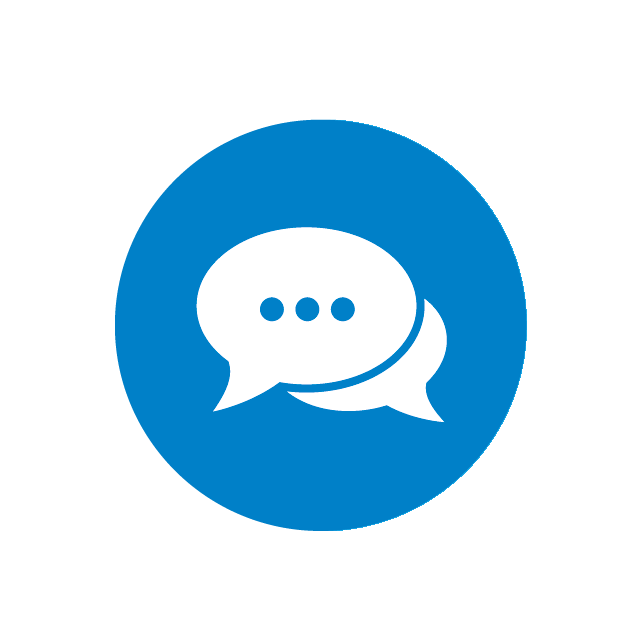 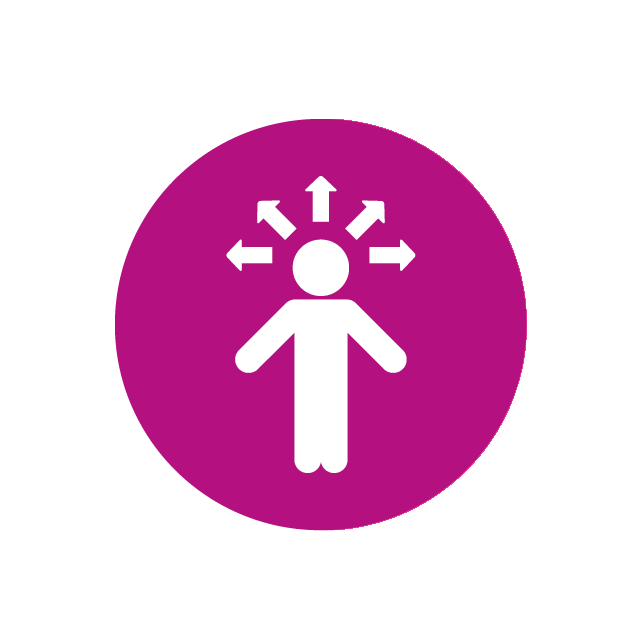 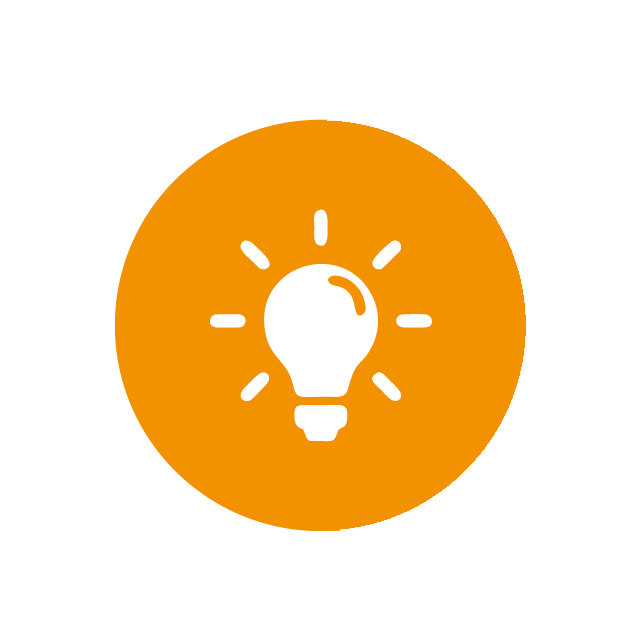 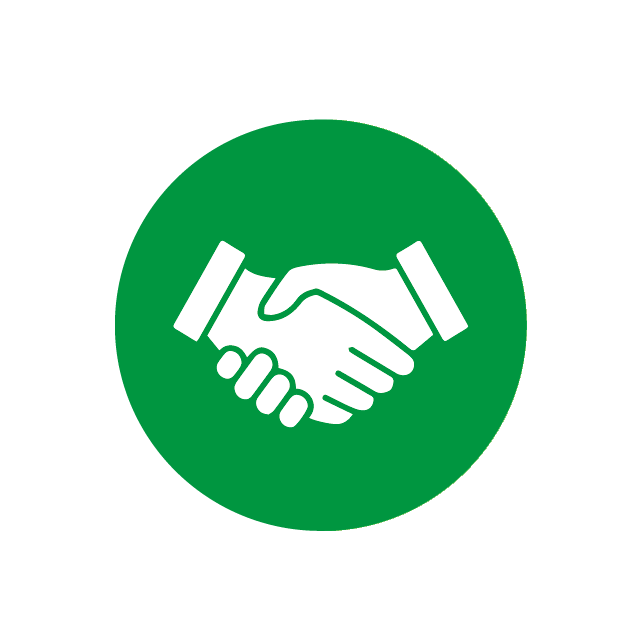 Rewrite this sentence in a more academic style
I think the study by Smith (2019) is really good because it says that there is a link between what newspaper you read and the political party you vote for. 

Smith (2019) argues that there is a relationship between the newspaper people read and the political party they vote for.
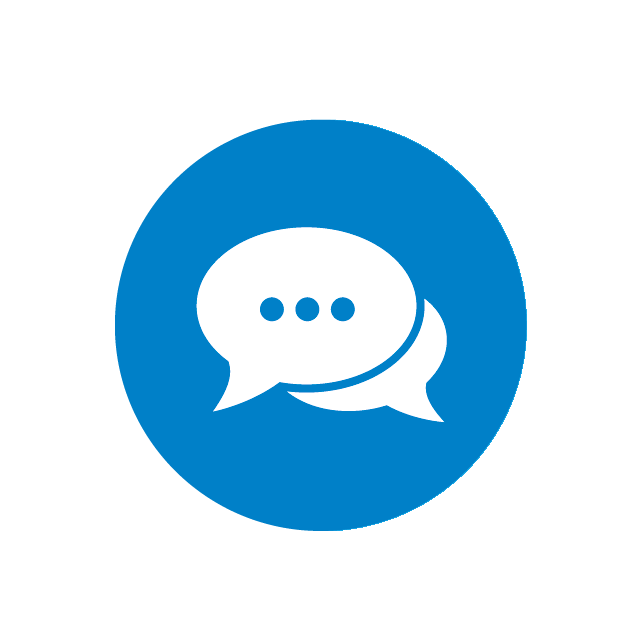 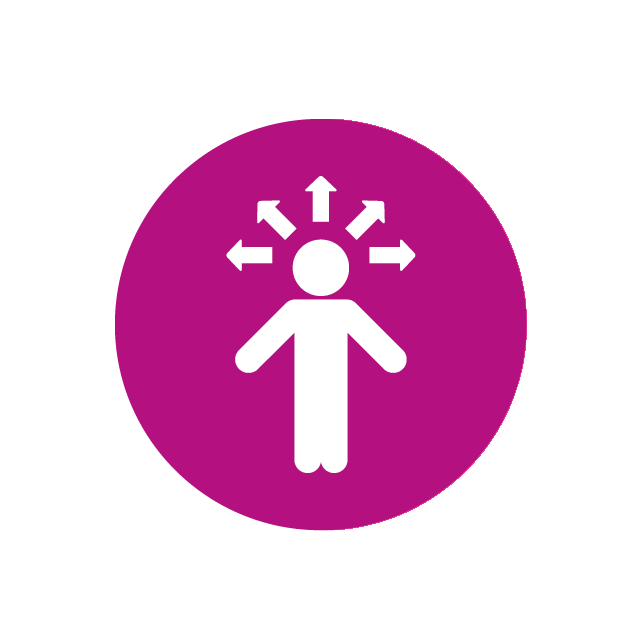 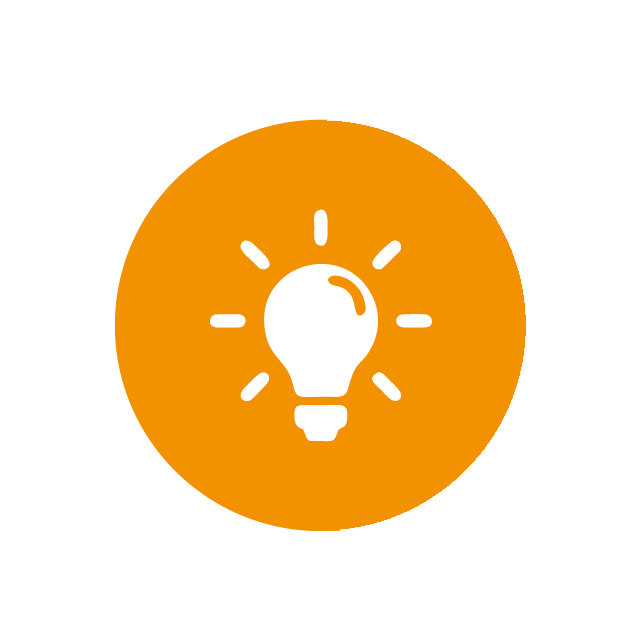 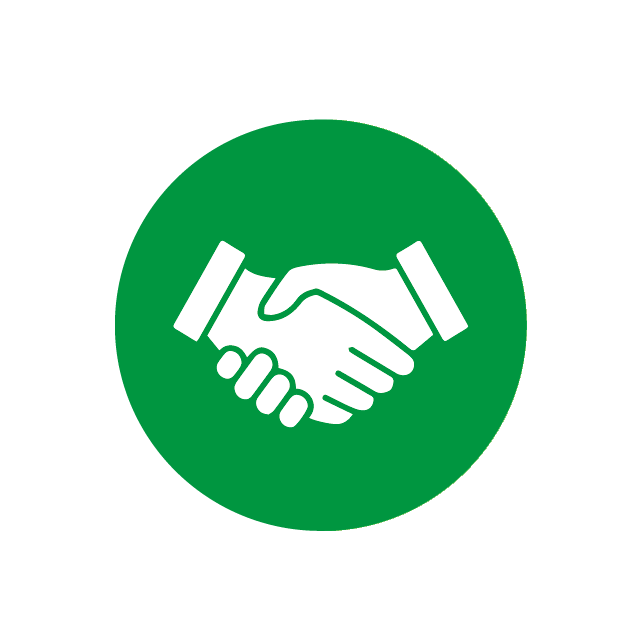 Tips!
Aim for clarity 

Only use specialised vocabulary if you understand it  

Be concise 

Write in full sentences
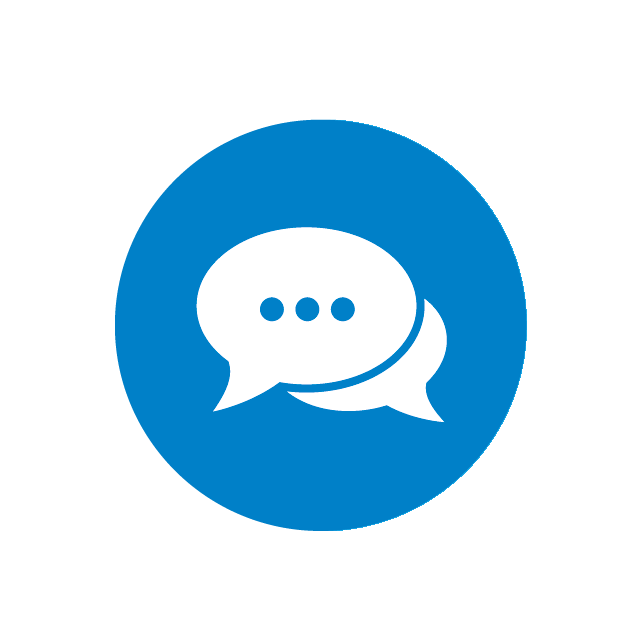 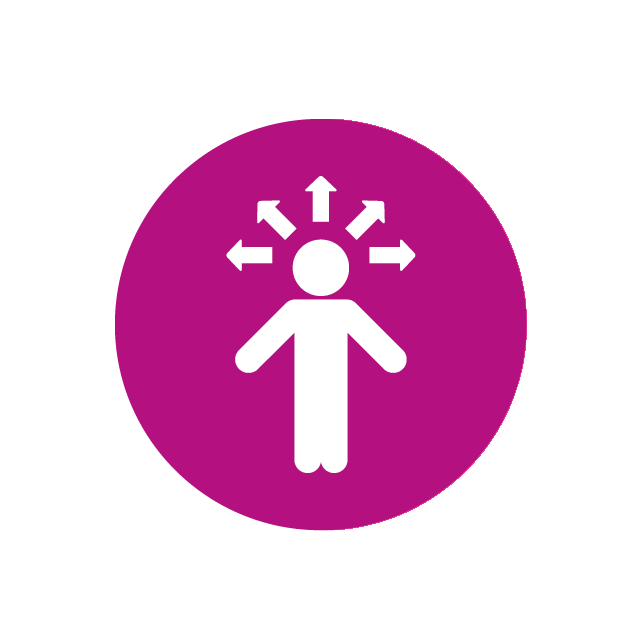 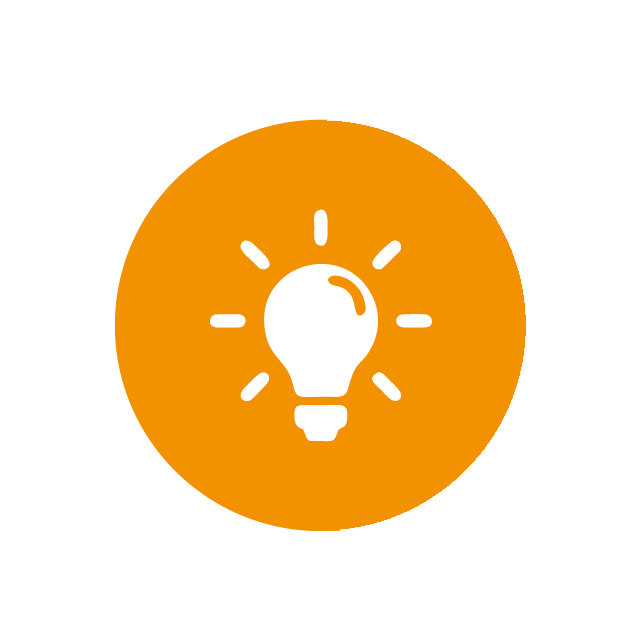 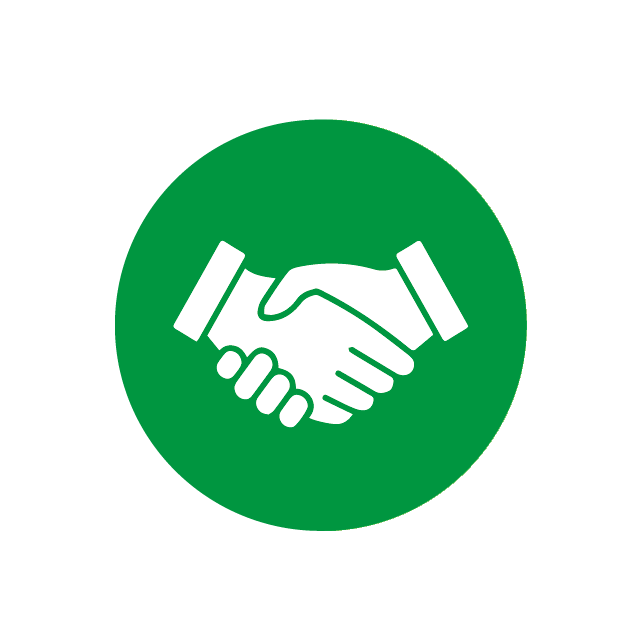 Report or essay?
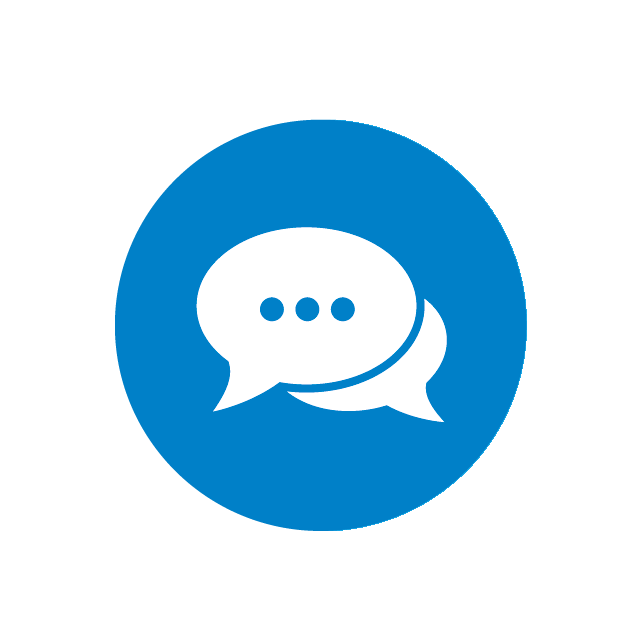 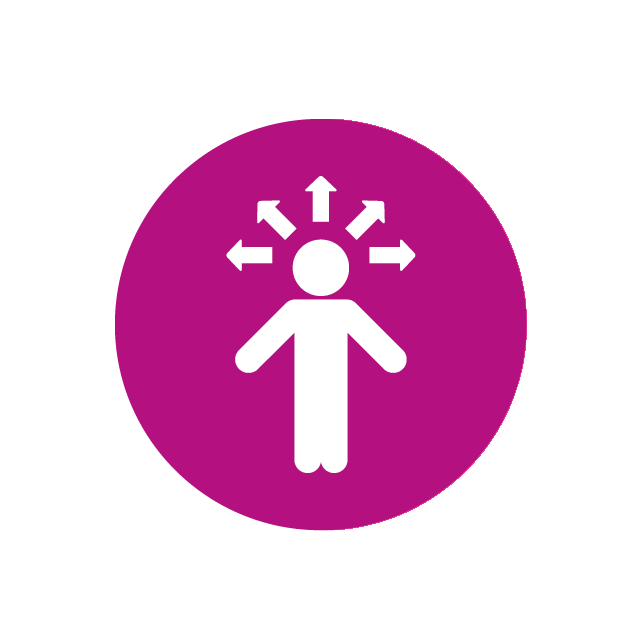 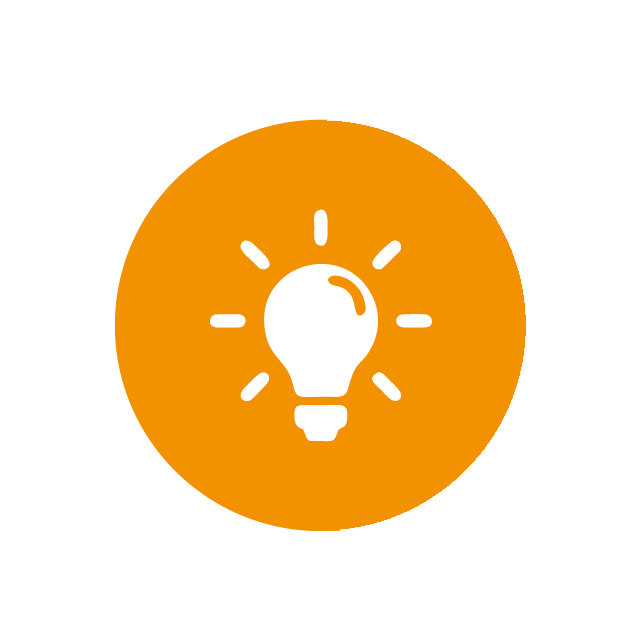 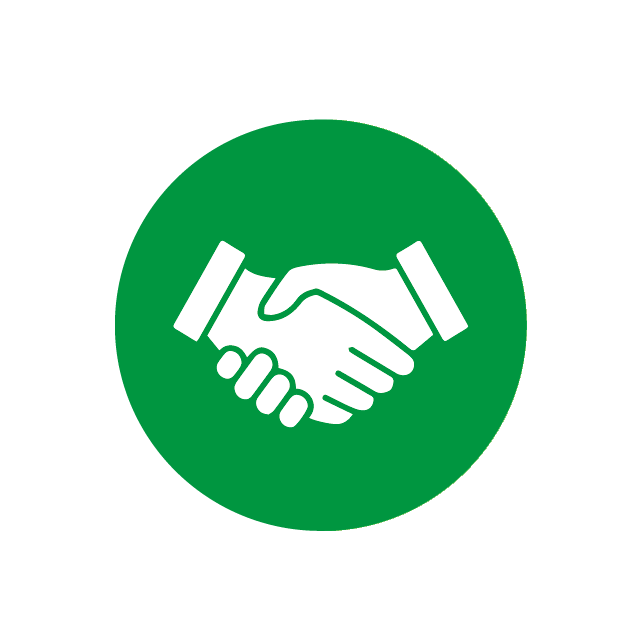 Example Report Structure
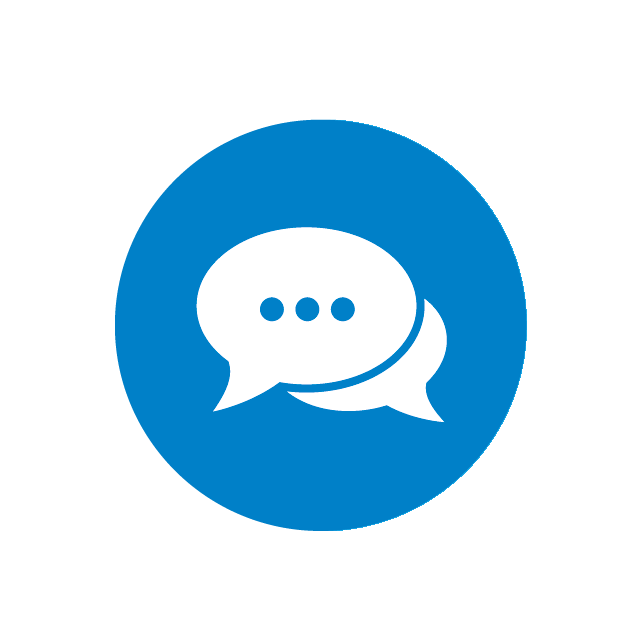 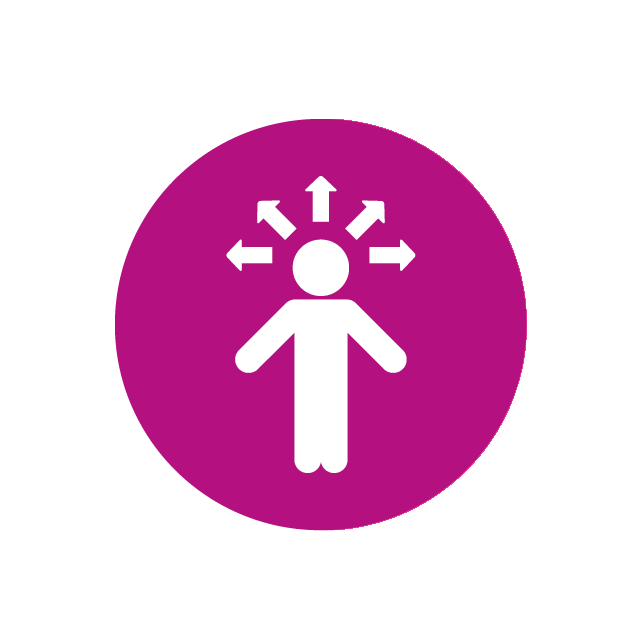 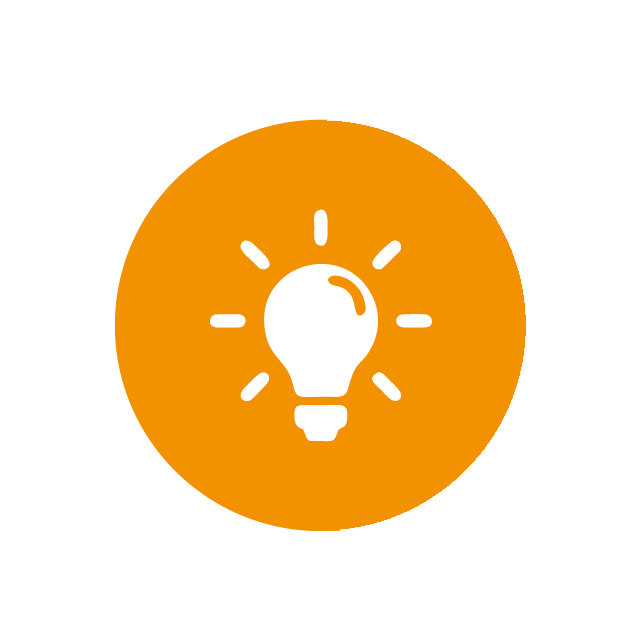 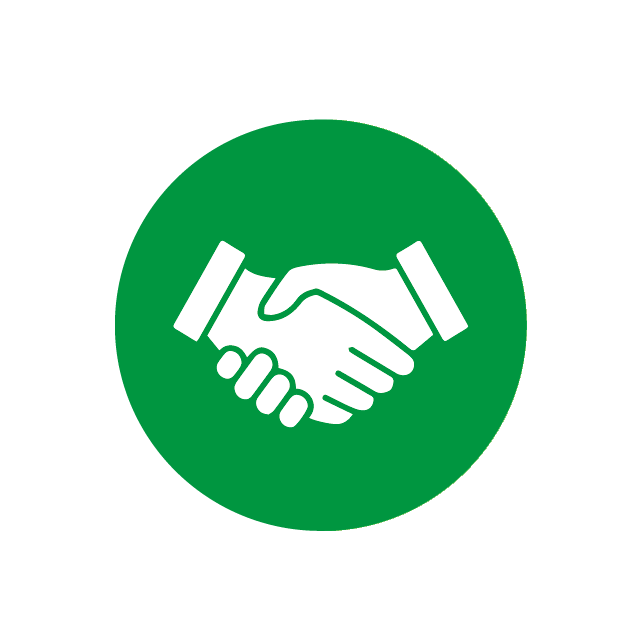 Essay
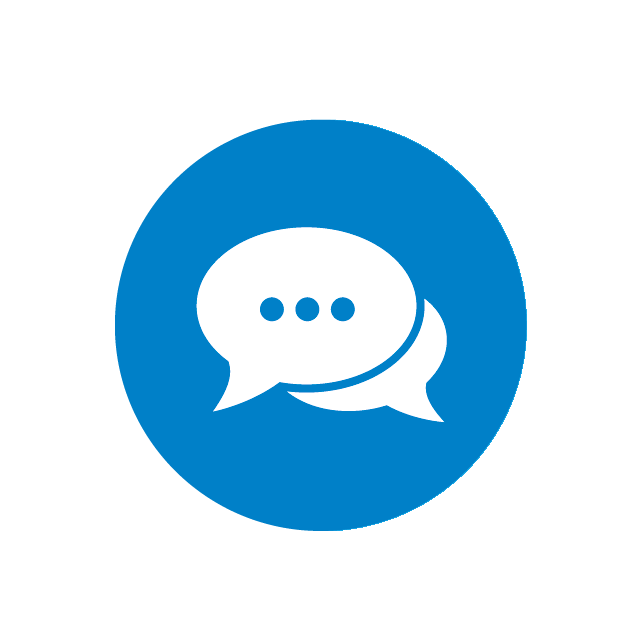 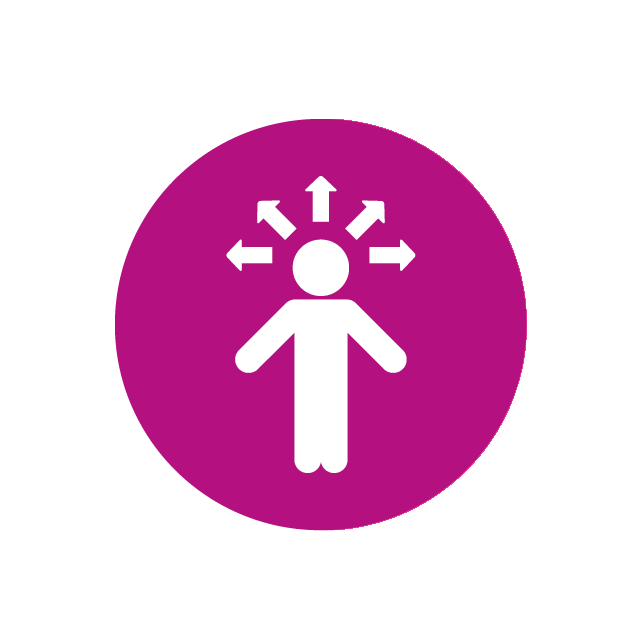 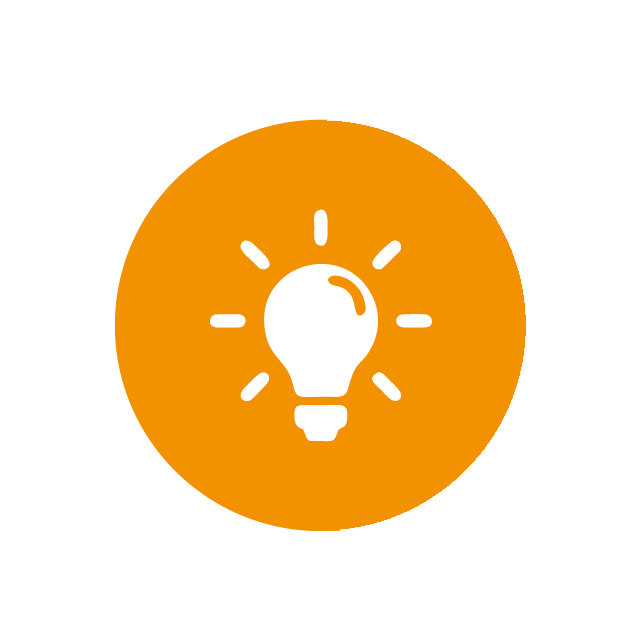 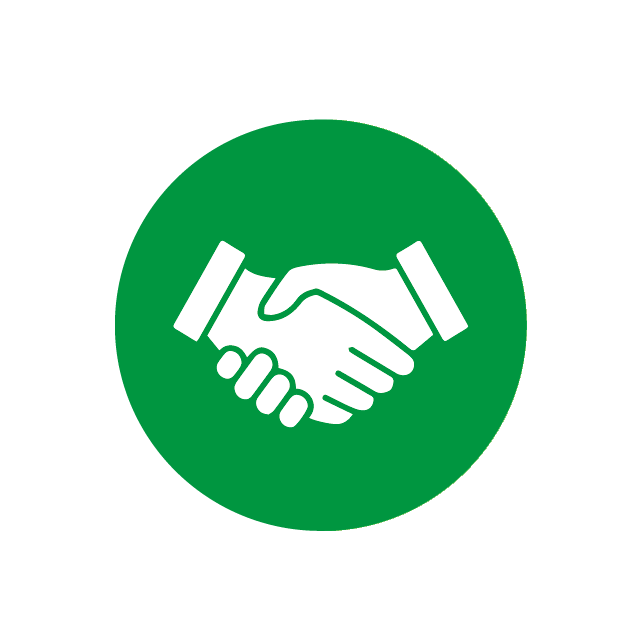 Stages
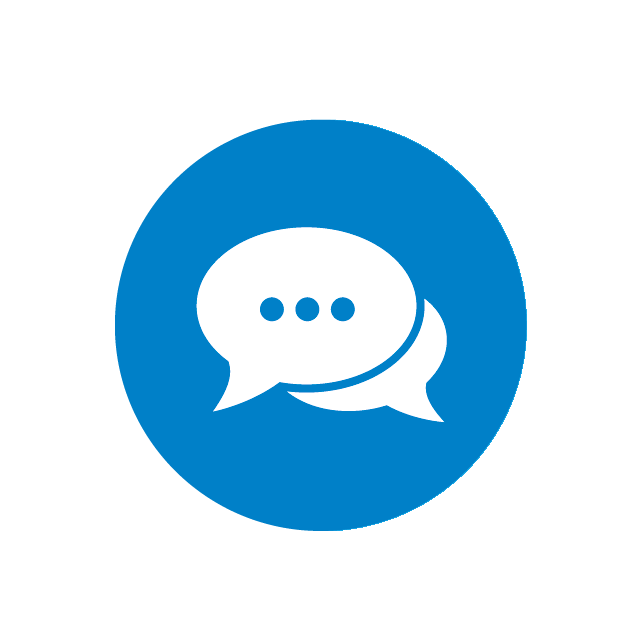 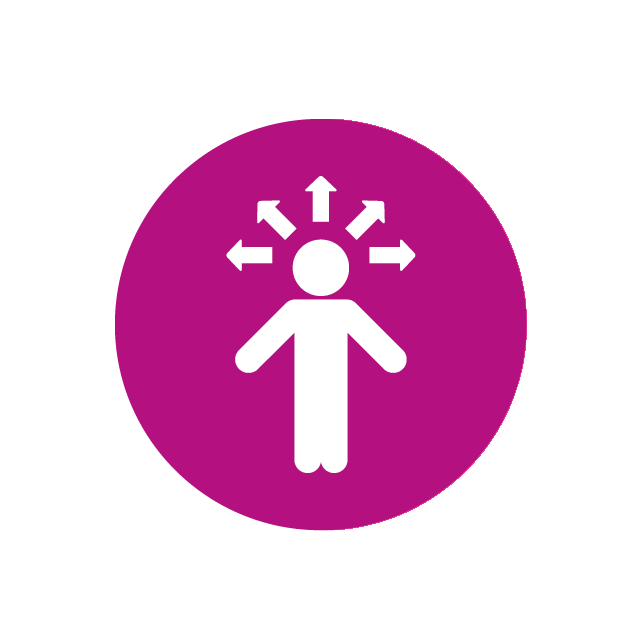 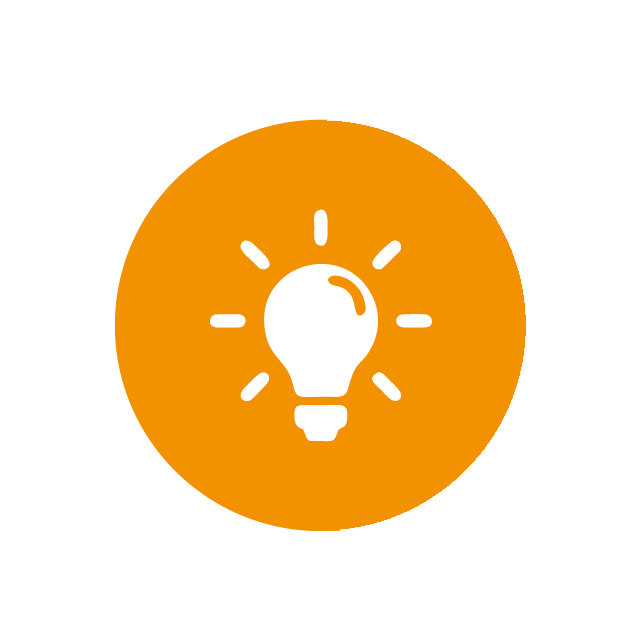 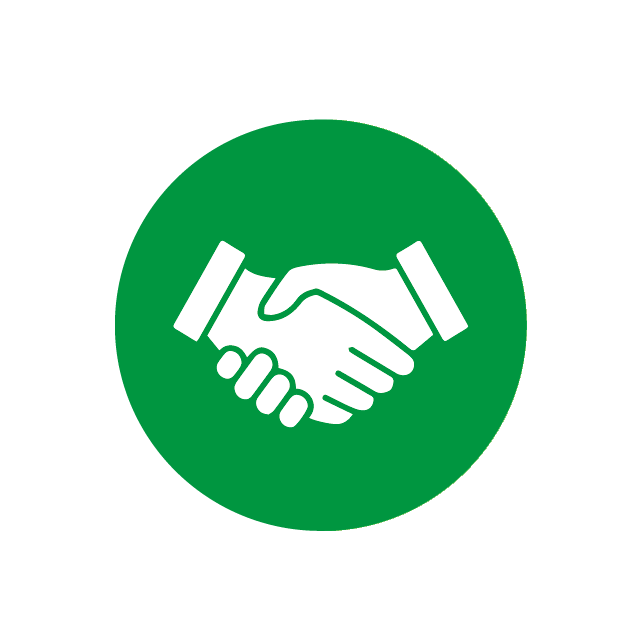 Useful online resources
Academic Phrasebank has commonly used phrasal elements in academic English http://www.kfs.edu.eg/com/pdf/2082015294739.pdf  

The Open University has a great range of free resources online to help improve writing http://www2.open.ac.uk/students/skillsforstudy/

Grammar Girl is an online resource to explain everything from semi-colons to sentence structure. Quick and easy to use. http://www.quickanddirtytips.com/grammar-girl

A clever little online gadget that counts the frequency of words in a given body of text to highlight words which you overuse. Always helpful in extended academic writing. http://www.wordcounter.com/
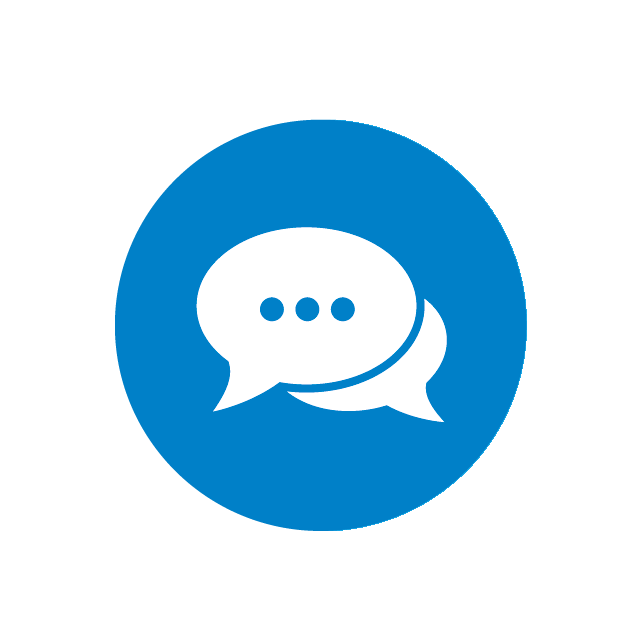 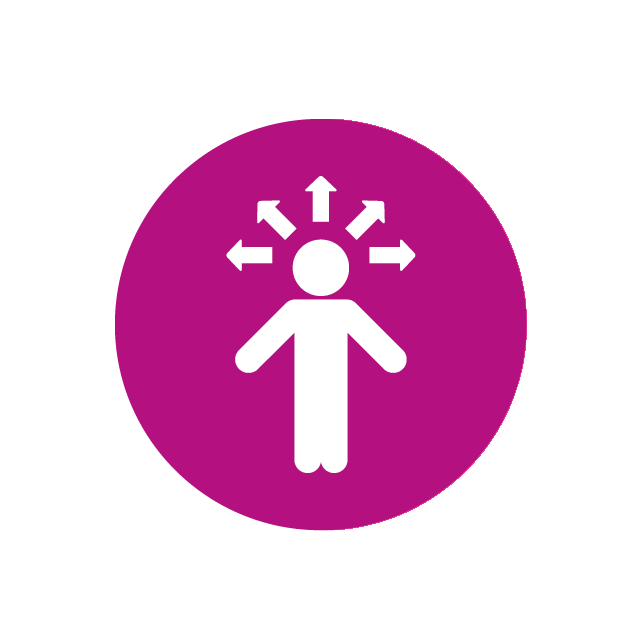 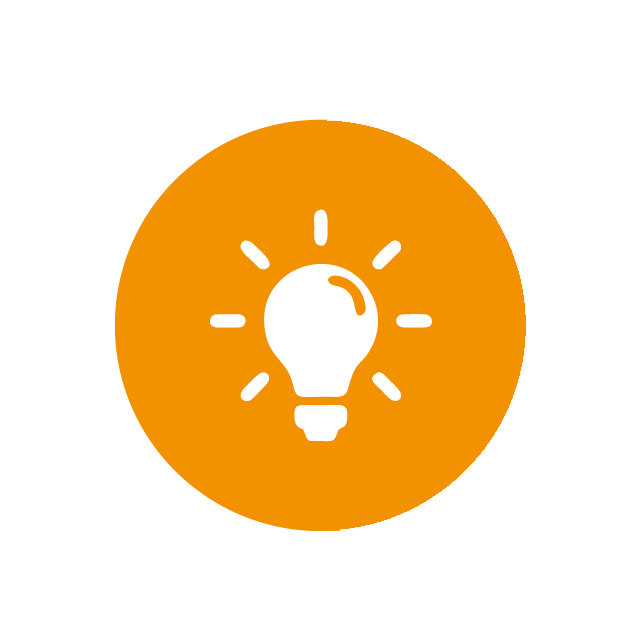 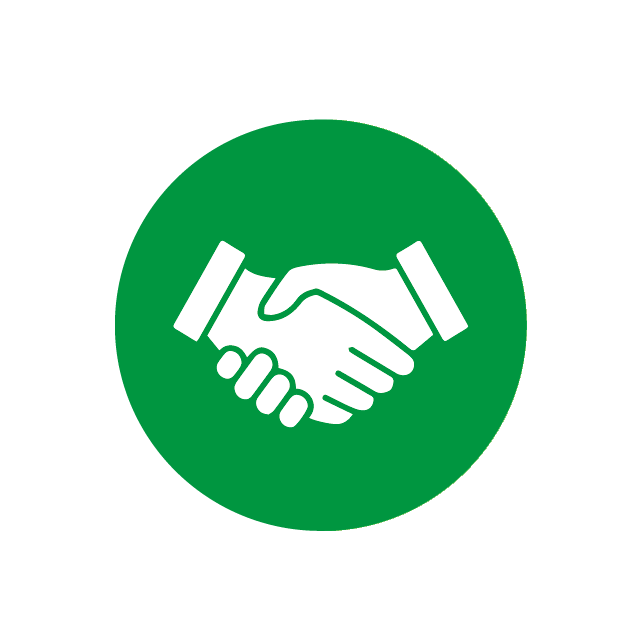